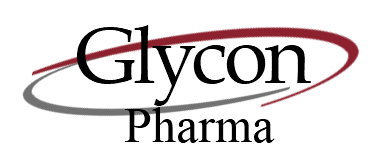 Parkinson’s Disease 
                              & 
Other Dopamine Deficiency Indications
Summary
GlyconPharma has developed a dopamine glycoconjugate, IPX-750, that has shown superior advantages over current therapies used in the treatment of symptoms for Parkinson’s disease and also for other dopamine deficiency indications.IPX-750 facilitates dopamine itself in crossing the Blood Brain Barrier. IPX-750 has shown superior efficacy and no observed side effects when compared with the gold standard, Levodopa, in the reversal and elimination of Parkinson’s disease symptoms.

IPX-750 is preparing for human trials and has already shown:
Reversal and elimination of Parkinson’s symptoms in 3 different rodent model studies at Baylor and marmoset model study U of Wisconsin.
Very Long washout period compared to current therapies which may result in the reduction or elimination of On/Off fluctuations.
No adverse events observed in the rodent model or marmoset model studies and no Levodopa Induced Dyskinesia, LID.
IPX-750 Clinical Studies Summary
Marmoset Model Studies –University of WisconsinIPX-750 has shown elimination or decrease of symptoms in marmoset model studies
Alpha-Synuclein - UAB/Mayo JacksonvilleVery significant effects in reducing and preventing the aggregation/misfolding of the alpha-synuclein protein. (many PD researches believe that such misfolding may be a central cause of Parkinson’s.)  
Blood Brain Barrier Testing - LSU Baton RougeShown to facilitate the transport of dopamine across the Blood Brain Barrier.
Three Different Animal Model Studies – BaylorThe Reversal of Parkinson’s symptoms in MPTP- lesioned mice, 6-hydroxydopamine-lesioned rats, and Nurr-1 gene knockout mice with also long washout periods , no observed side effects, no LID and possible neuro-protective properties.
Binding Studies - University of TorontoAffinity for D1/D5  - believed to be a significant advantage by many PD researchers.
Continued Development & Projected Costs
PK/PD Studies		                                          	$100K US
Additional Marmoset studies                                         	$150K
Stability testing                                                                    	$25K
Manufacturing	(CMC)	                                             	$300K
Patent US & Intl                                                                   	$75K
Phase I meeting, writing, submission	          	$350K
TOTAL PHASE I PREP Submission 		$1.0 MM US
Phase I execution estimate: 			$2.0 MM US
Company anticipates it would be highly likely to be able to form a partnership to work with in conjunction on Phase I execution and beyond. Certainly, a successful Phase I would drive many opportunities to partner with more established Pharma corporations to conduct larger scale studies and move drug to market.
Current Therapies: 
Levodopa/Carbidopa & Dopamine Agonist
IPX-750 has shown superior efficacy  over current therapies without the following disadvantages and  drawbacks:
All current therapies either have to be converted to dopamine or mimic dopamine to decrease the symptoms of PD.    

Many patients develop LID (Levodopa Induced Dyskinesia) 

“On-Off” Fluctuations (switch between mobility and immobility)

Lost of Efficacy

Frequent Dosing

Treatments neither cure nor stop PD from advancing.
Other Potential Applications
IPX-750 may be highly useful in a multitude of other dopamine deficient conditions – including  but not limited to::
Essential tremors
Huntington’s Disease
Addiction
PTSD
ADHD 
Restless Leg Syndrome
Some of these alternative applications may prove to be more lucrative than the Parkinson’s track, as stand alone as well as en totale aggregates.
IPX-750 Development
Alpha-Synuclein UAB/Mayo Jacksonville

     Marmoset Model Studies Univ. of Wisconsin

     Blood Brain Barrier Testing LSU Baton Rouge

     Three Different Animal Model Studies/Baylor

     Binding Studies at University of Toronto
IPX-750 Reduces α-synuclein Aggregation
IPX-750 has shown very significant effects in reducing  and preventing the aggregation/misfolding of the alpha-synuclein protein in studies at the University Of Alabama Birmingham (UAB) using a cell based model of alpha-synuclein aggregation provided by  the Mayo Clinic, Jacksonville.
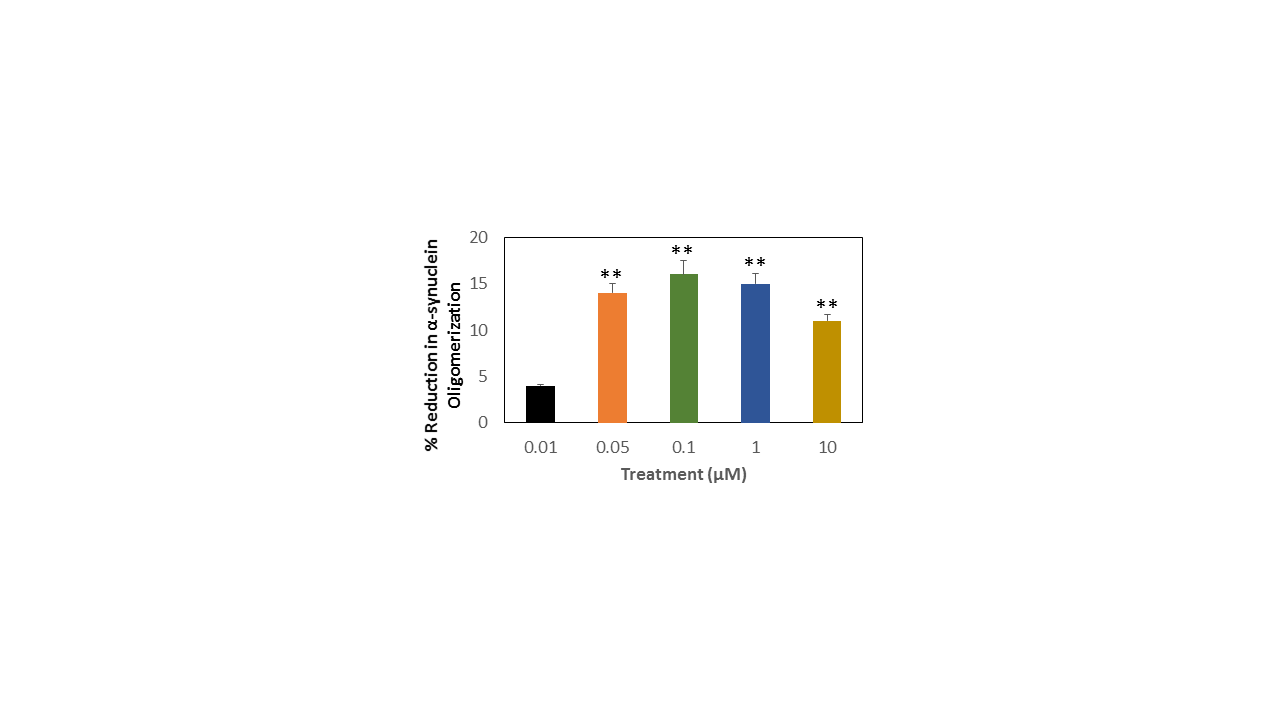 IPX-750 Reduces Symptoms of PD in Marmosets 
University of Wisconsin
IPX-750 Reduces Symptoms of PD in Marmosets 
University of Wisconsin
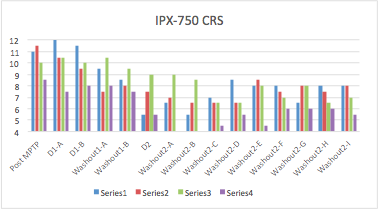 IPX-750 Crosses the GI and the Blood Brain Barrier
                                           
LSU Baton Rouge

Feasibility of GC/MS for monitoring tissue and blood levels  confirm the presence of IPX-750 in blood and tissues, including brain, following intraperitoneal or gavage dosing  in rodents
Presence of IPX-750 in the blood, liver and brain tissues after intraperitoneal and gavage administration
Ability of IPX-750 to cross into the brain after intraperitoneal and gavage administrations.
Efficacy Studies:IPX-750 in Three Rodent Models 
Baylor College of Medicine
MPTP- lesioned mice
  Rota-Rod performance
 6-hydroxydopamine-lesioned rats
  Rotational response to apomorphine
 Nurr-1 gene knockout mice
  Rota-Rod performance
IPX-750 reduces symptoms of PD in MPTP-lesioned mice that persisted two weeks after wash-out
IPX-750 Efficacy Study Results
Baylor School of Medicine
Potent anti-Parkinson’s drug in three animal models
   Non toxic effects to nigral dopamine cells
   Rapid onset of action
   Slow wash out period
   No long-term resistance to efficacy
   Possible neuro-protective properties
Revenue /Exit Strategies
Licensing / Co-Development Agreements
Signing fees
Milestone payments
Royalty payments

    Sale of Product / Products   

    Sale of Platform Technology
    Company repurchase of stock
    Public/Private Equity Sale  (including Initial Public Offering)
Team
Michael Allen, Founder and CEOMr. Allen has over thirty years of experience as entrepreneur, founder, board director, and management in biotechnology, pharmaceutical and medical devices in the areas of research, development and marketing. Mr. Allen has demonstrated success as the founder of three companies and has 24 patents issued in pharmaceuticals in the microvascular relaxants and adipose tissue modifier areas. He was CEO of International Medical Innovations, Inc., Birmingham, AL, which obtained a licensing contract with Pharamacia for a micro vascular relaxant with an upfront payment of $5M before it was sold to a set of investors.
Team
Roger A.Laine, Ph.D., PresidentDr. Laine holds a B.A. in Chemistry from the University of Minnesota and a Ph.D. in Biochemistry from Rice University in Houston, TX. He is currently Professor of Biochemistry and Molecular Biology at Louisiana State University. He is a member of the American Chemical Society, Society for Glycobiology, American Society of Biological Chemists, and American Society for Mass Spectrometry. He was Chief Scientist for Glycomed, Inc. from founding through a $150M IPO in 3 years. (now NASDAQ LGND) 

Tino Unlap, Ph.D. , Chief Operating Officer Dr. Unlap holds a BS and MS in Chemistry and Biology from Western Kentucky University and a Ph.D.from Kansas State University and Post-doc work at University of Alabama, Birmingham in Hematology and Oncology. He is currently Professor of Chemistry at the University of Alabama, Birmingham and director of the masters program in Biotechnology.
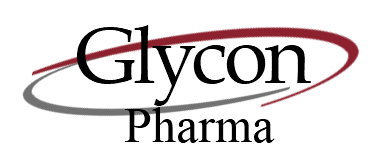 For further information, please contact
Mike Allen
mallen@glyconpharma.com
Web site:  www.glyconpharma.com